Rehabilitation Project 
of Jenin Bypass Road
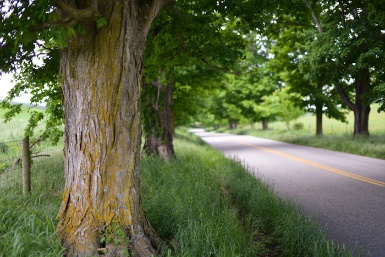 Prepared By:
Saleem F. Haidareyyeh
Mohammad H. Abu Farha
Supervisor:
Dr. Khalid Al-Sahili
Outline
Location and background.
Significance and objectives.
Data collection and analysis.
Geometric and pavement design .
Location and background
The road is located in the east of Jenin city (North of West Bank) with a length of approx. 14 km.
The road connects Az-Zababida village to Al-Nazareth Street.
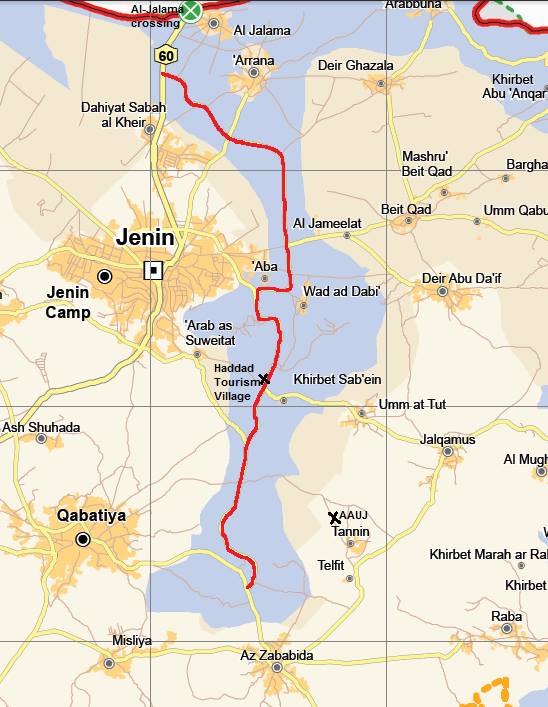 Significance of the project
improve the access of population in the surrounding villages to social services.
Economic integration between the cities around the road.
Travel time.
Congestion in alternative routs may be reduced.
Objectives
Assessment and evaluation of the existing conditions of the road.

New design of the road and a comparison between the existing road and the new design.
Data collection and analysis
Inventory study.
Traffic volume study.
Soil study.
Geometric evaluation.
Potholes and loose surface.
Sharp curve without guardrails
Growth Rate And Traffic Estimation
The future volume is coming from many sources:
Natural growth in number of vehicles (natural growth in population). 
Future development in the surrounding area and the drivers coming from alternative roads. 
Growth rate 5%.
Level of Service
Existing Level of service
Level of Service
Future Level of service
Geometric Design
Horizontal Alignment 
 Minimum Radius
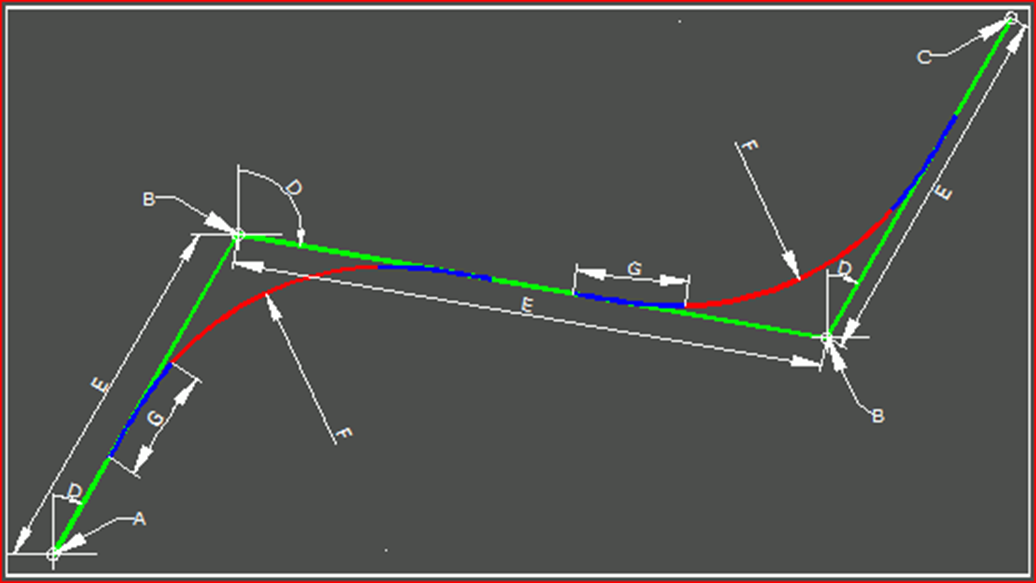 Geometric Design
Vertical Alignment 
Stopping and passing Sight Distance(Curve length).
Maximum Grade.
Minimum Cut and Fill.
Geometric Design
Geometric Design
Intersection Design 
Four Main intersections:
Qabatiya-Az-Zababida intersection.
Arab American University intersection.
Jenin – Deir Abu Da’if  intersection.
Jenin – Al-Jalama intersection.
Main intersections along the road
Geometric Design
Three of four intersection was designed as roundabout intersection because of the conflict in determining  the right of way.

Turning radiuses was designed based on the design vehicle and the angle of intersection.
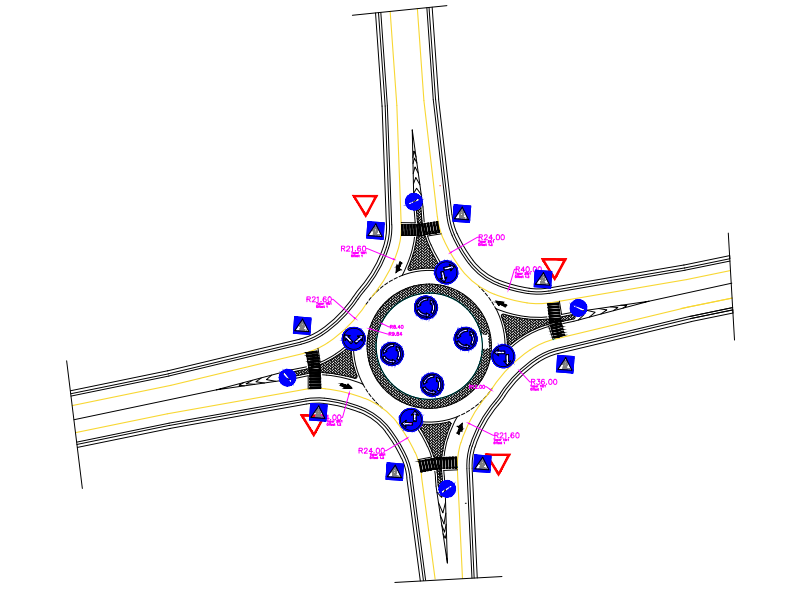 Geometric Design
Cross Section Design

Multi Lane Highway(5+300 – 11+800).
Two Lane Highway(0+000 – 5+300)/(11+800 – 14+130).
Geometric Design
The cross section elements are designed based on AASHTO recommendation to be as follow:
Lanes : 3.6 m 
Shoulder: 2.5 m 
Inside Shoulder 0.6 m
Median: 3 m
Cross slopes: 2%.
Side slopes.
Cross Section Details
Guard rail
Ditches
Retaining walls
Geometric Design
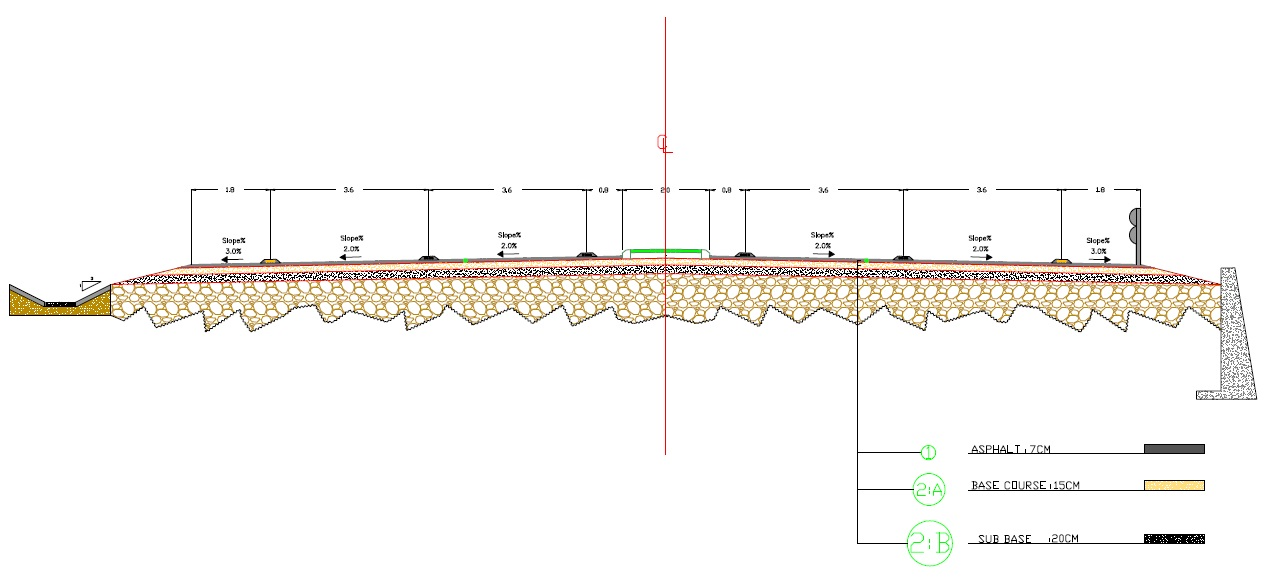 Pavement Design
Based on soil test.
Estimated future traffic volume and vehicles classification.
Four sections.
Pavement Design
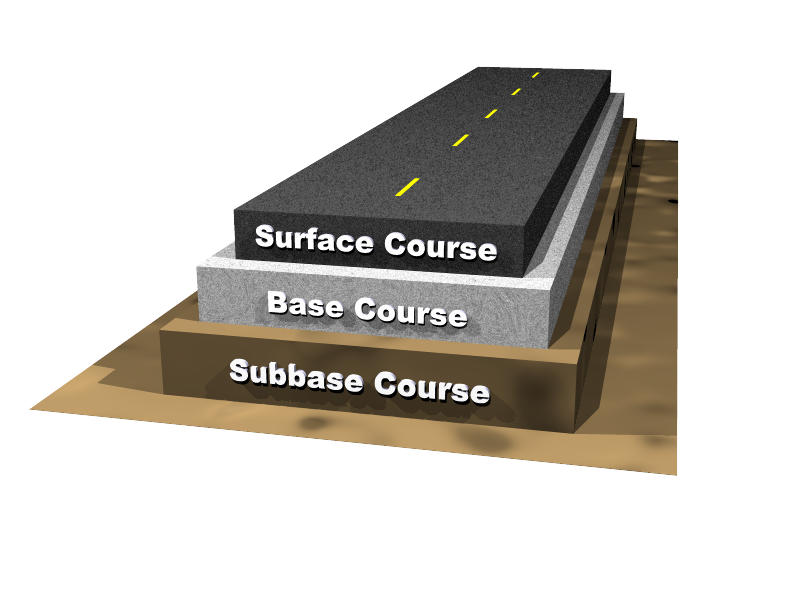 11+800 – 14+130
Asphalt layer 7 cm
Base coarse 30 cm
Sub base layer No Need
0+000 – 5+300
Asphalt layer 7 cm
Base coarse 20 cm
Sub base layer No Need
Pavement Design
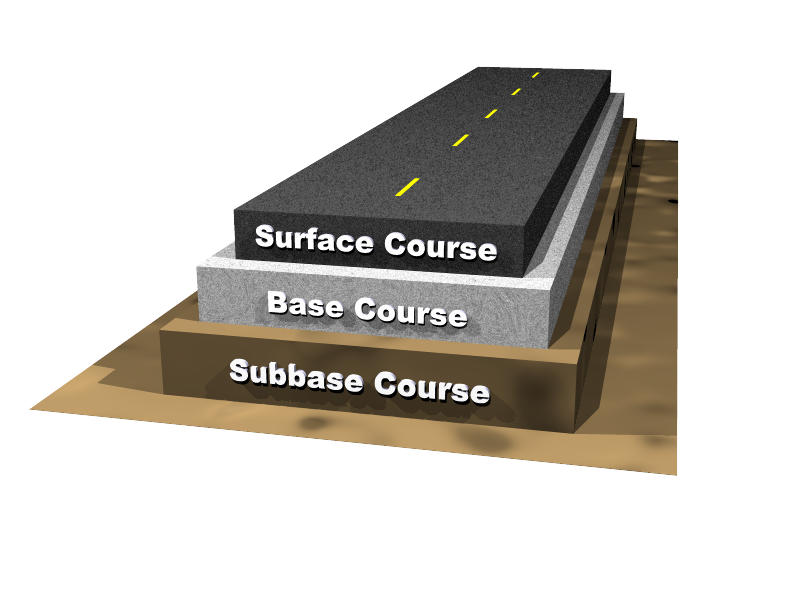 5+300 – 8+100
Asphalt layer 7 cm
Base coarse 20 cm
Sub base layer No Need
Selected Fill Materials (CBR>20)
8+100 – 11+800
Asphalt layer 7 cm
Base coarse 30 cm
Sub base layer No Need
Selected Fill Materials (CBR>20)
Conclusion
Serves many villages in the surrounding area.
8000 student coming from the occupied lands to AAUJ. 
The planned for industrial area.
Recreational and tourist centers.
Export crops from the local farms to the occupied lands.
Thank you